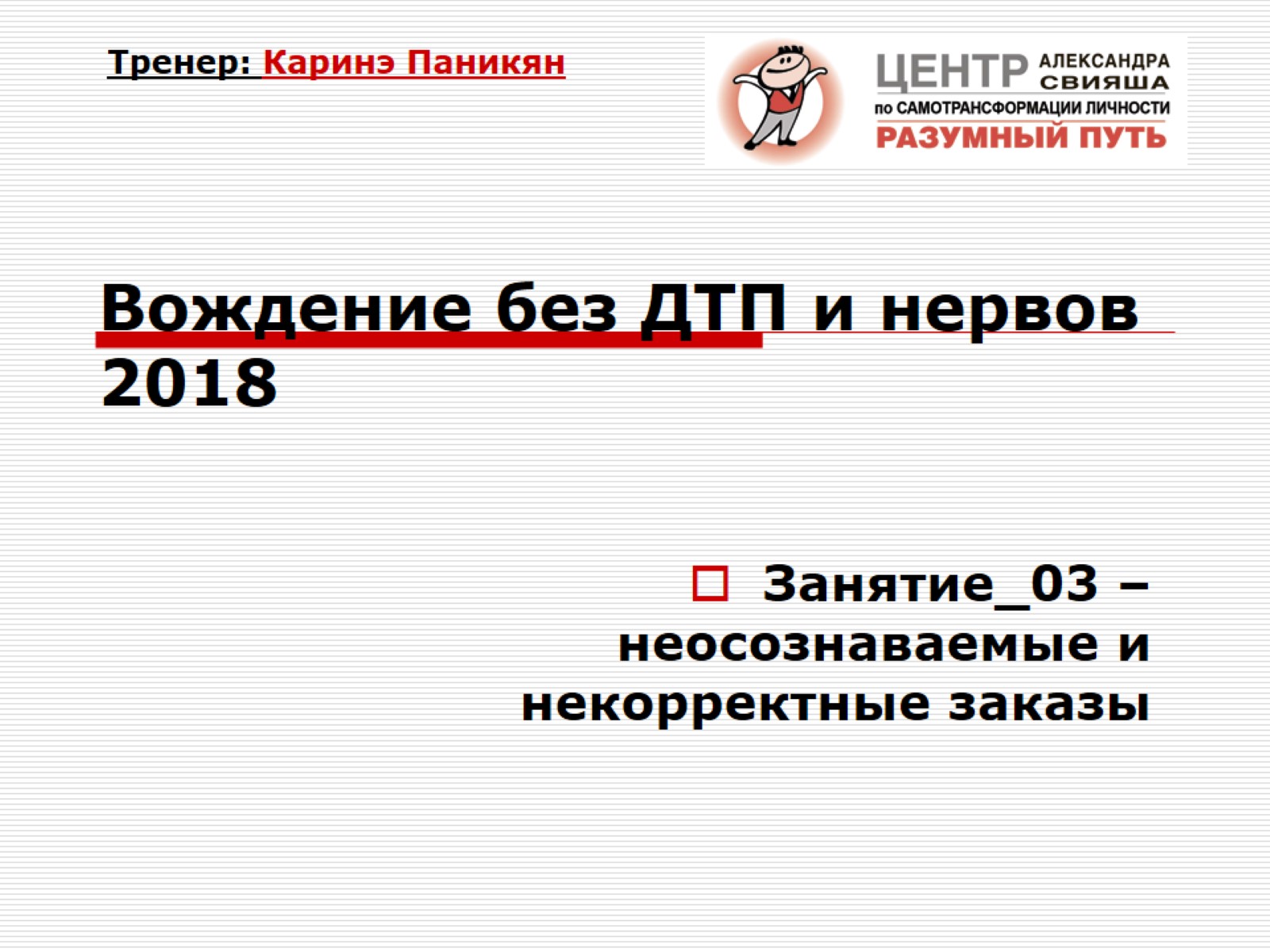 Вождение без ДТП и нервов2018
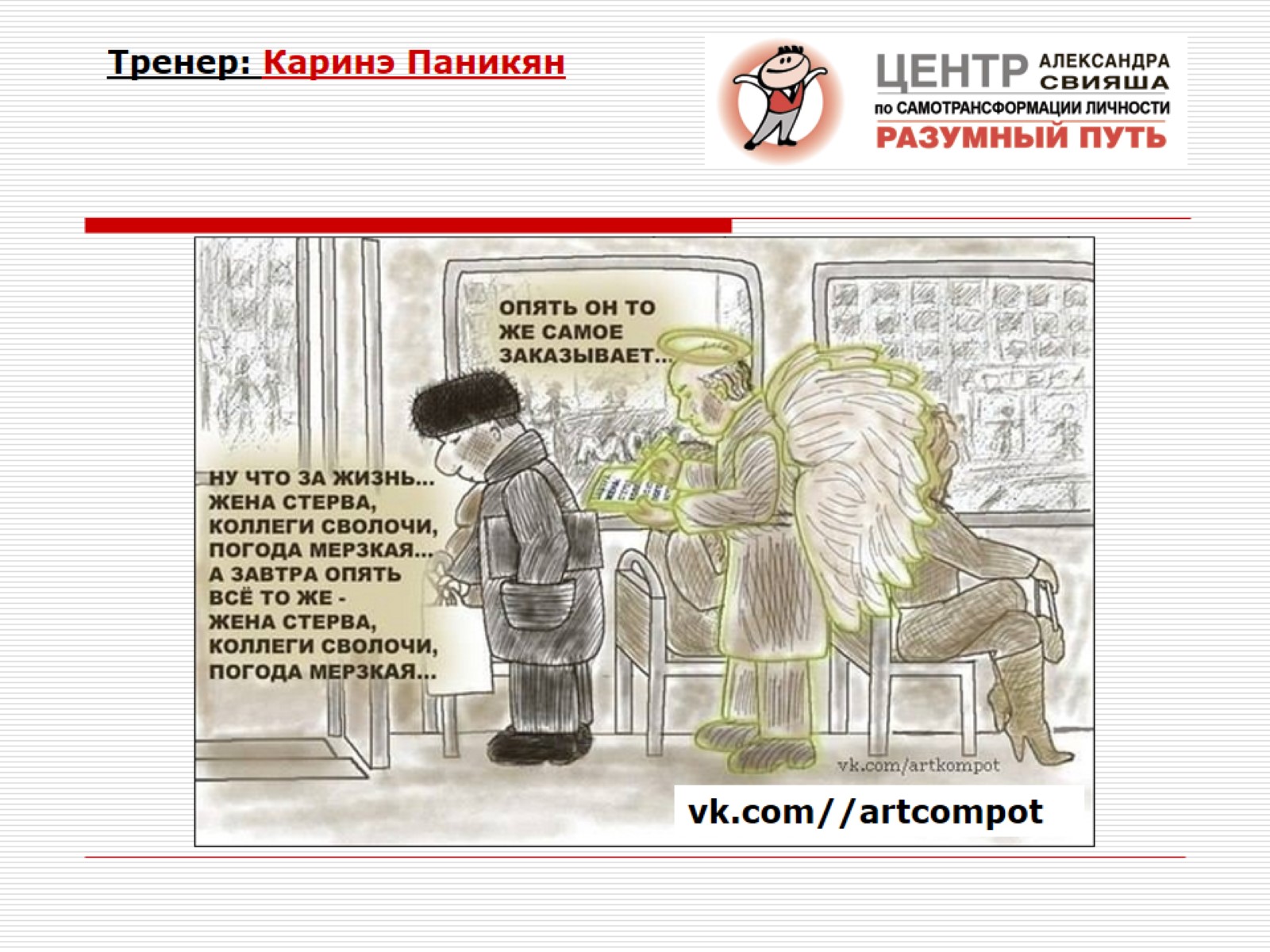 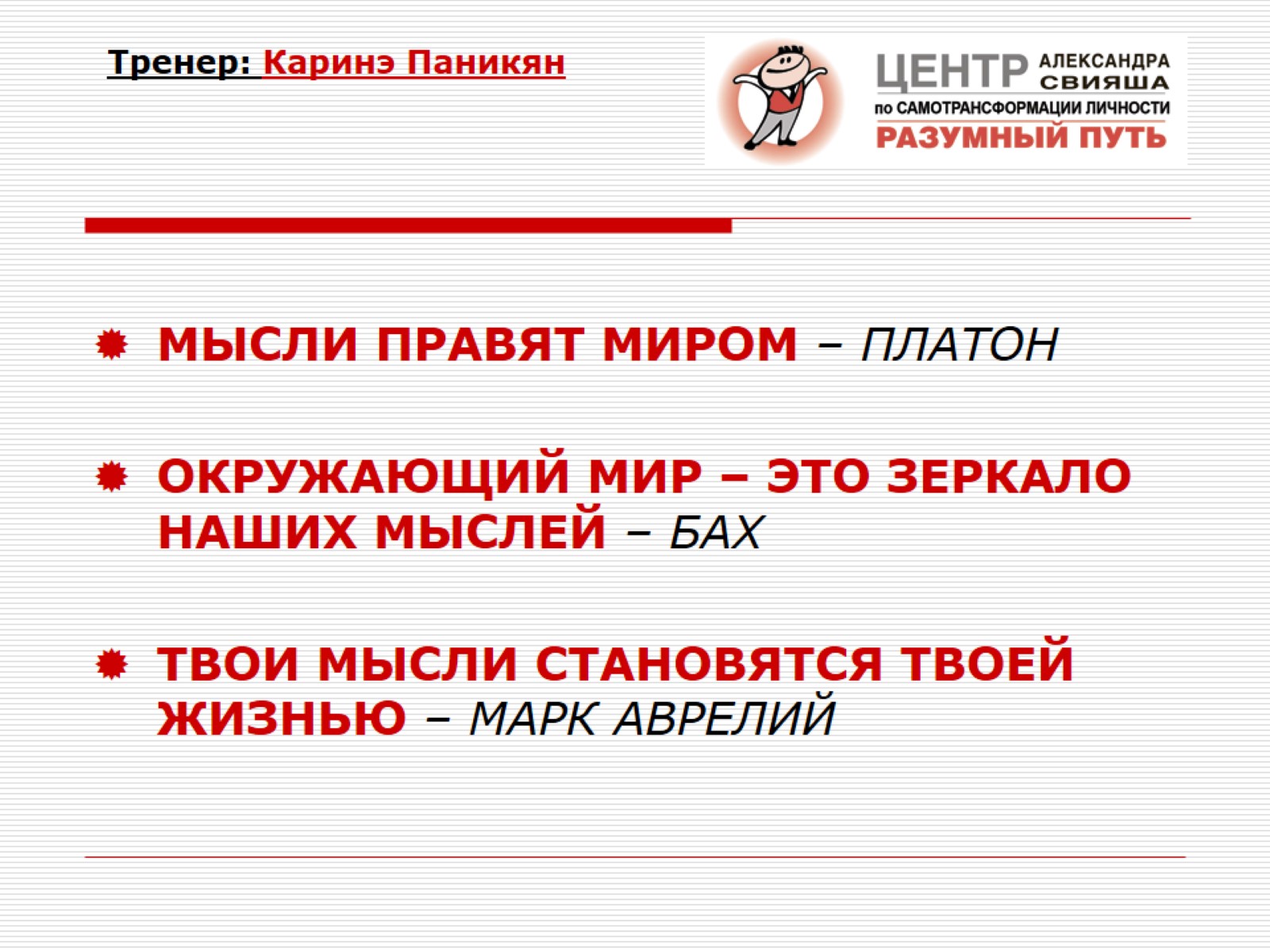 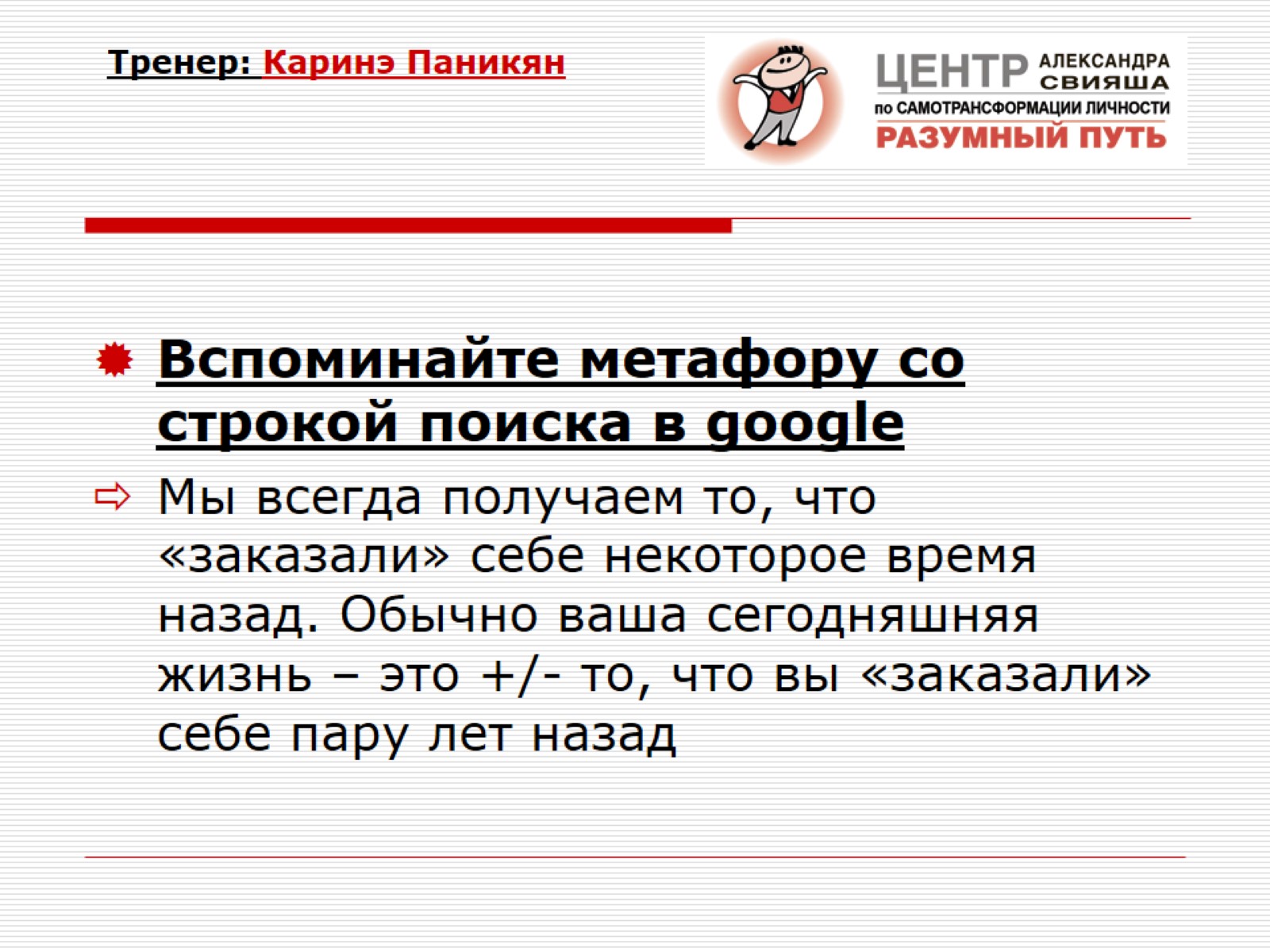 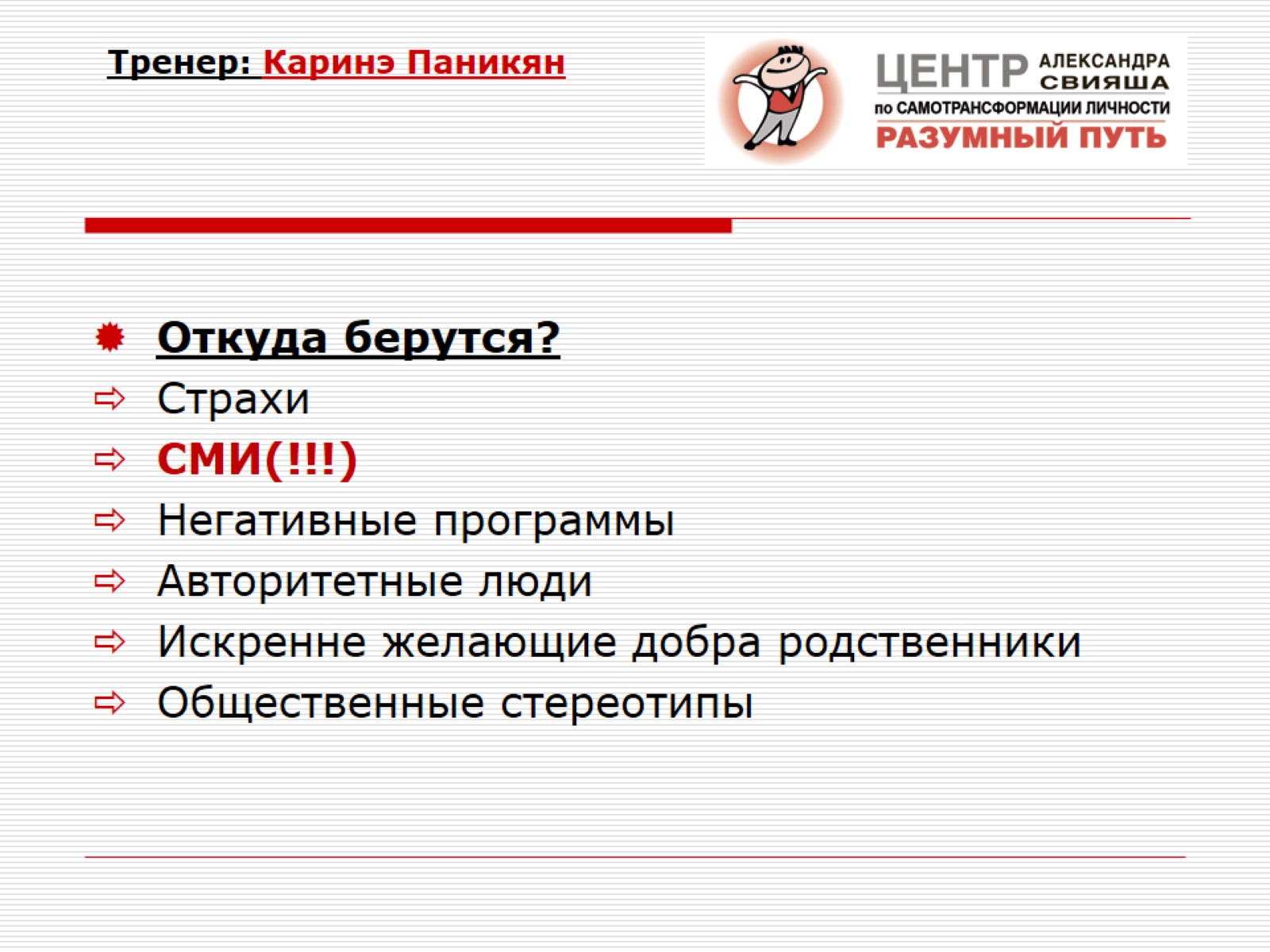 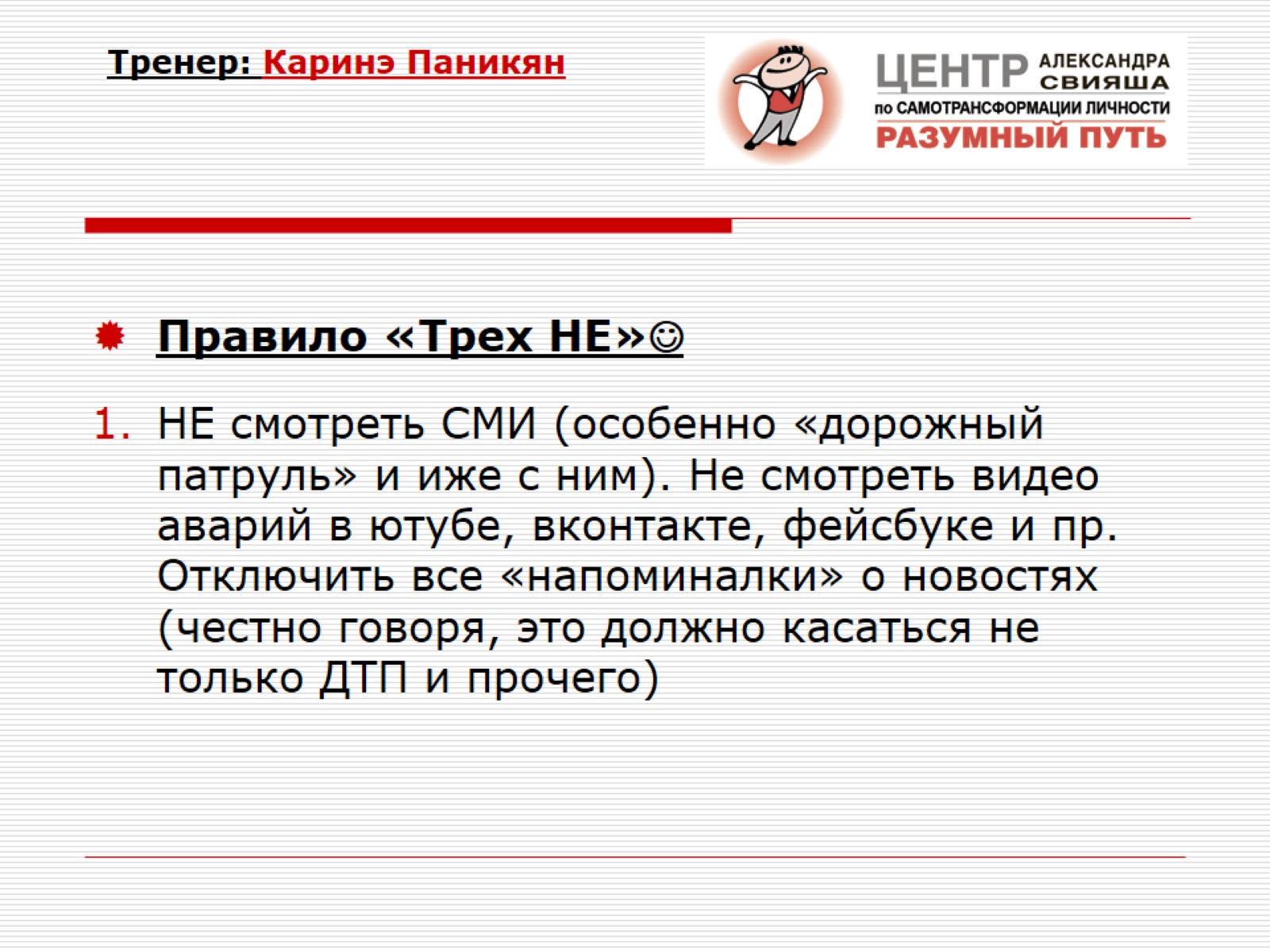 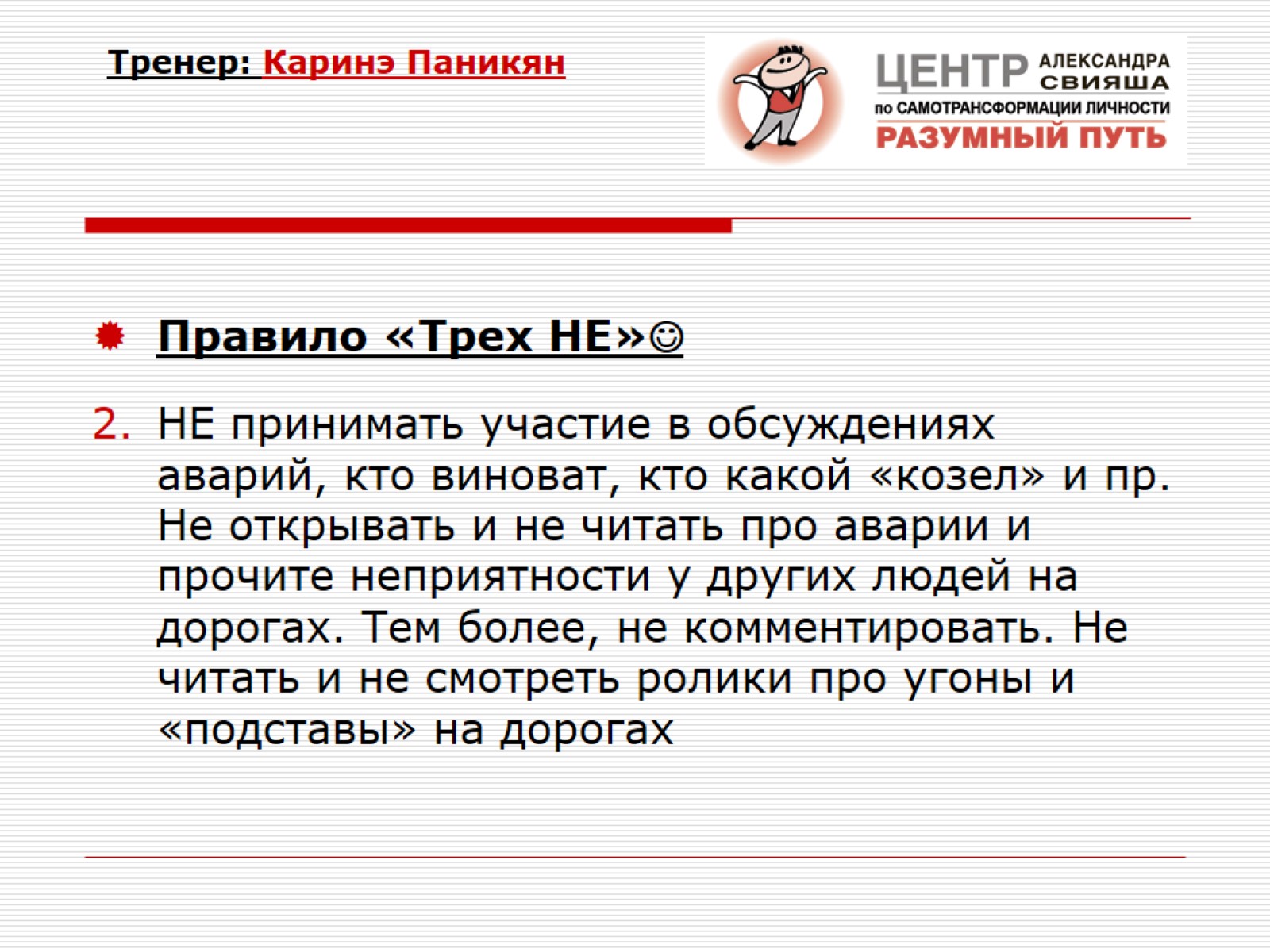 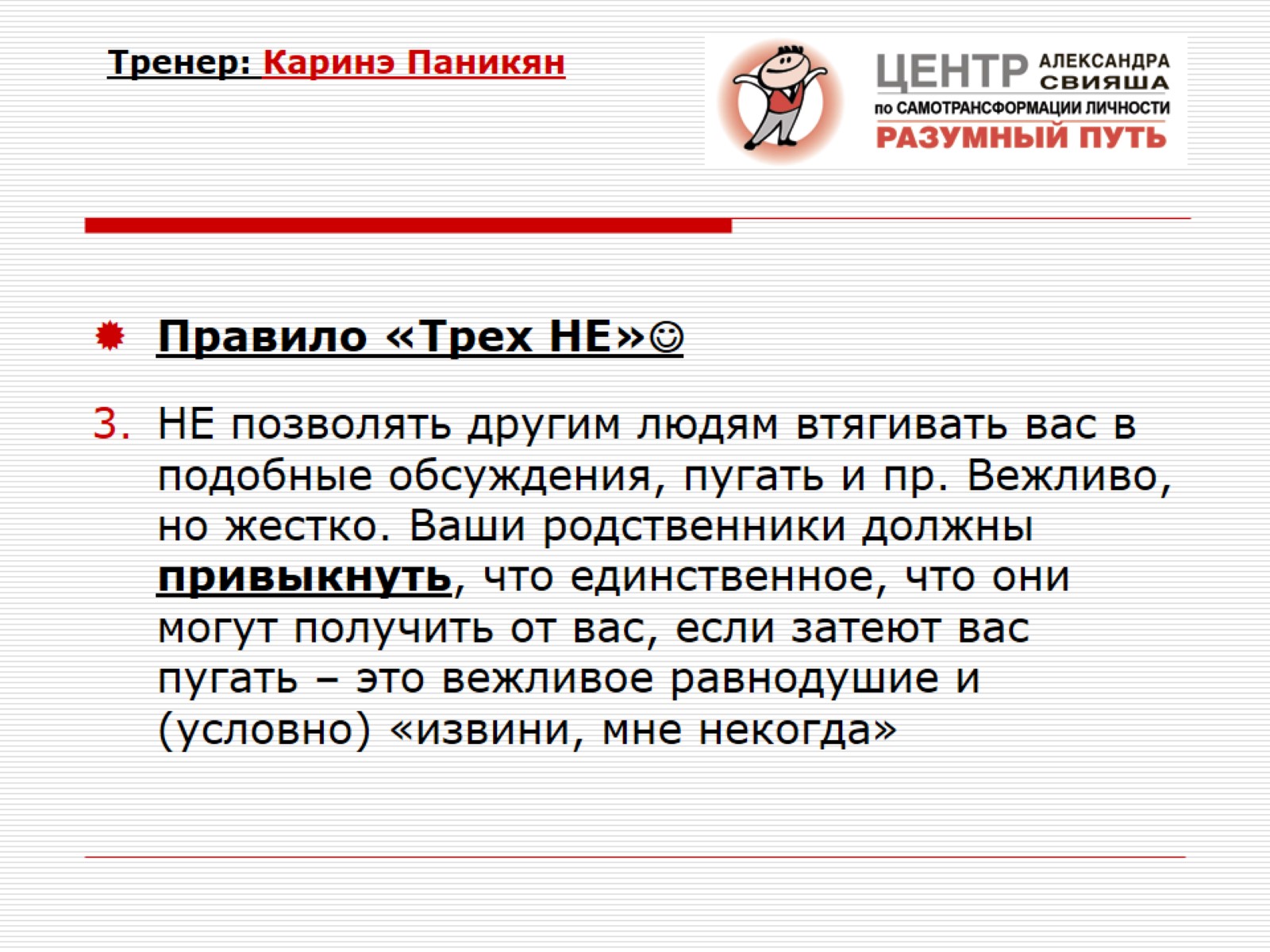 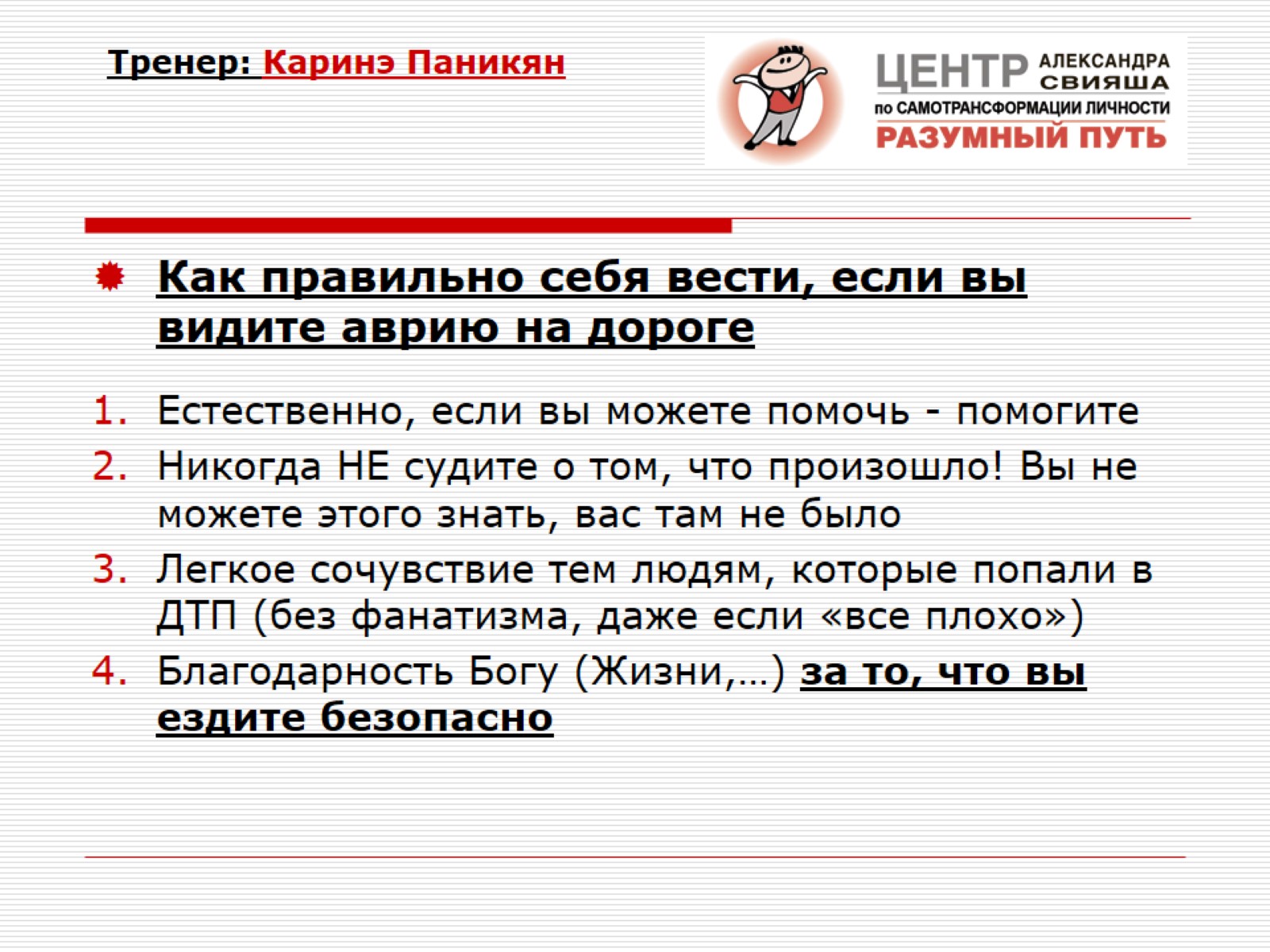 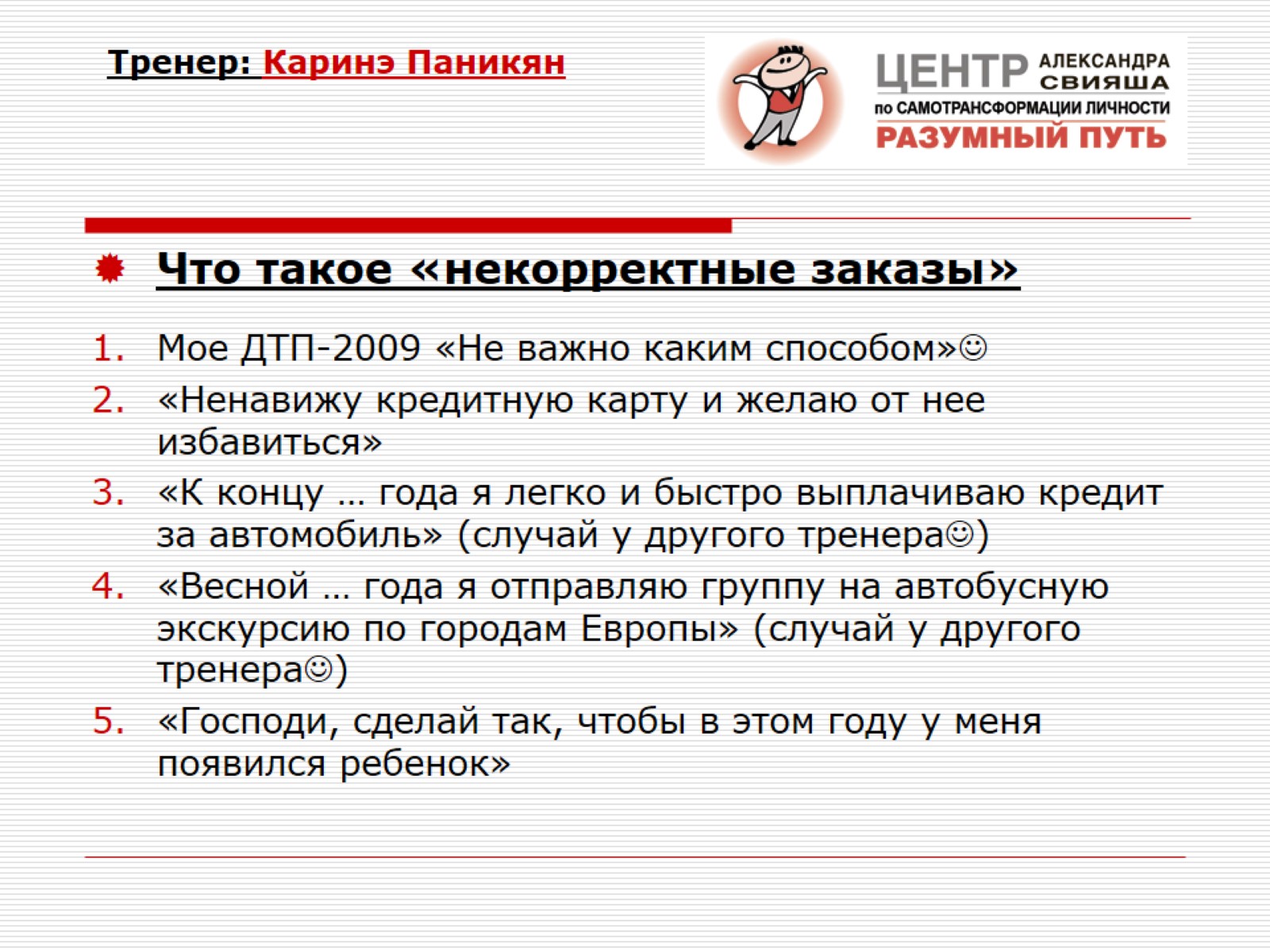 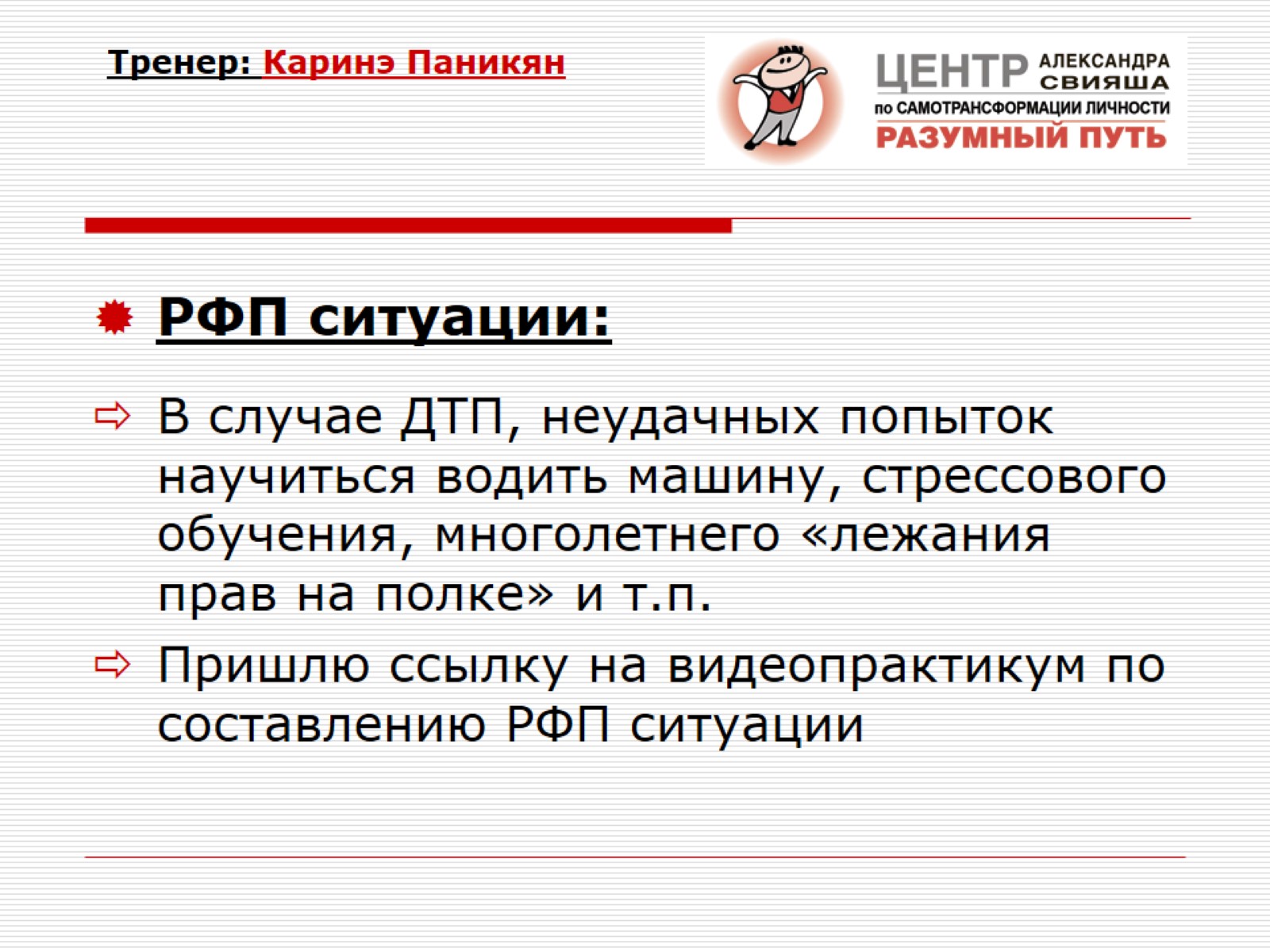 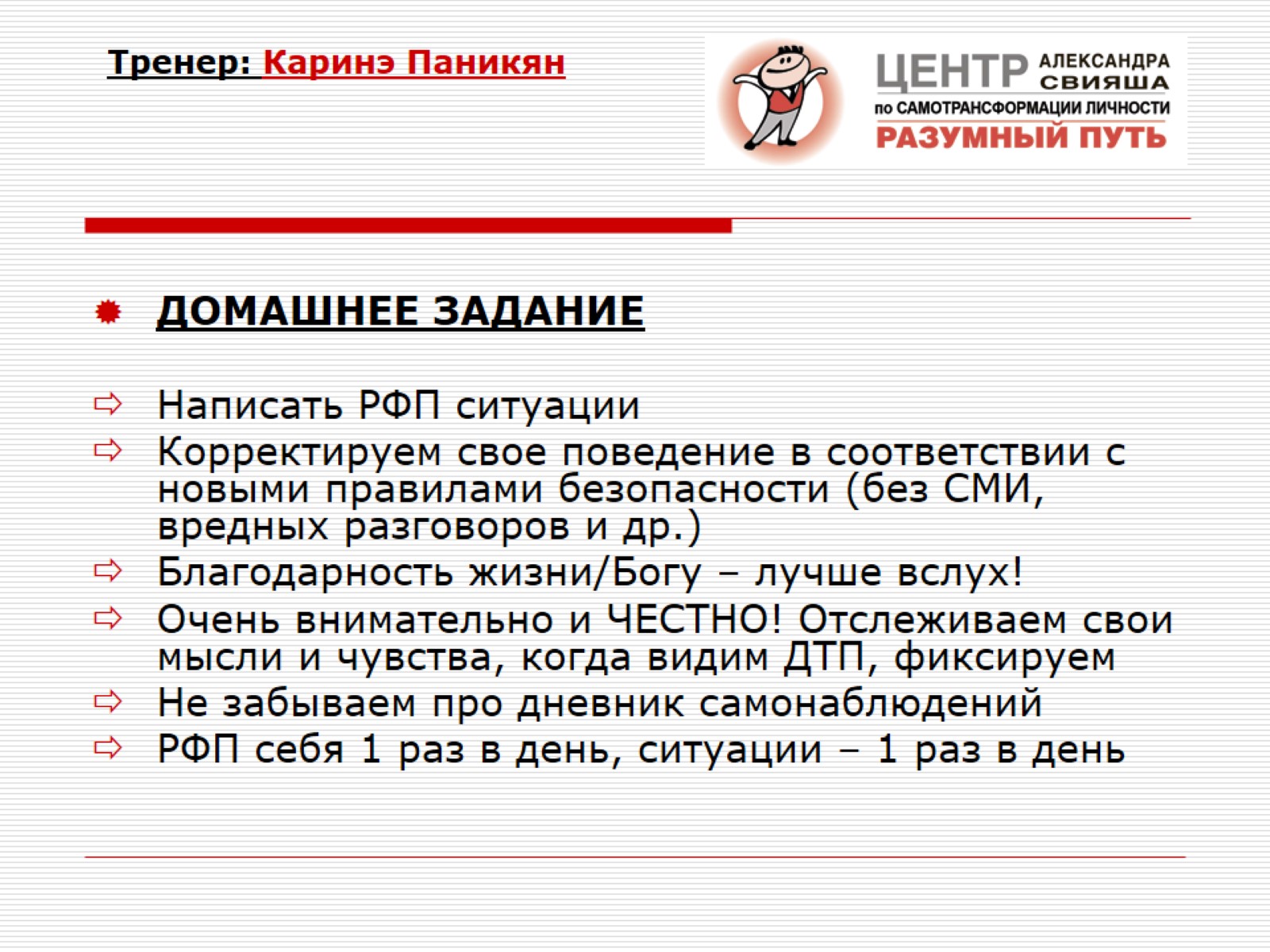